AMMONIUMSTIKSTOF NU IN DE NIEUWE ADVIEZEN     Webinar 11 12 2020 Merites  van ammoniumstikstof
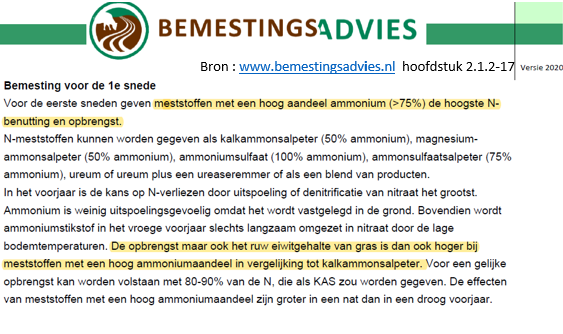 1 GEBRUIK ORGANISCHE MEST VAN EIGEN BEDRIJF en/of UIT DE BUURT       2 VUL AAN MET  PRECISIEMESTSTOFFEN : ammoniakaal                                                                                                                    N  uit luchtwasser  vloeibaar  NS                              4-8 %  N                            Urine  en  dunne fractie          NK                              0,5  %  N                                                              Ureum ( vloeibaar)                                                      20 % N          Urean  (vloeibaar)  NTS    75 %  ammoniakaal         33 %  N       27 % N           Van  der Stelt formules                                               15 % N  of meer            Mineralenconcentraat   NK= RENURE                      0,6 %  N              
    3  PLAATS DEZE EMISSIELOOS IN DE WORTELZONE         OP HET JUISTE MOMENT in DE JUISTE DOSERING      NB  Ongeschikt voor precisiebemesting  :         KAS                                                                              27%  N                 Zwavelzure ammoniak uit fabriek (kristal)               21 % N
          Ureum                                                                          46 % N
Precisiebemesting per  1 jan 2021  wettelijk geregeld
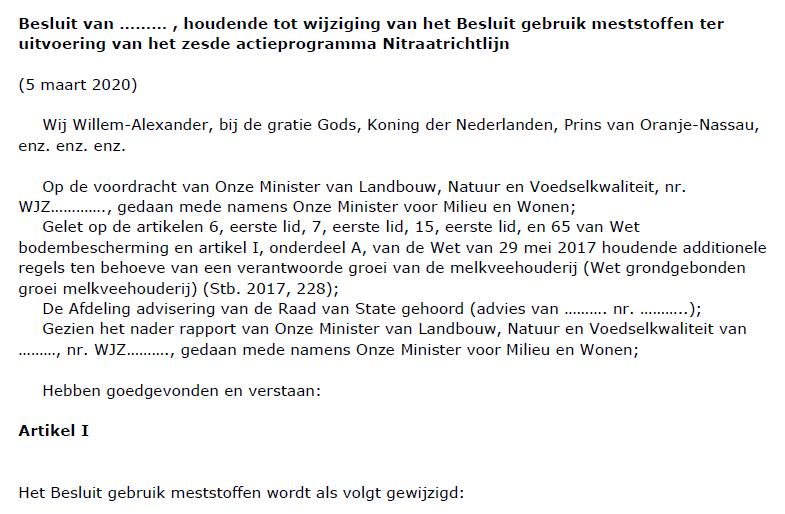 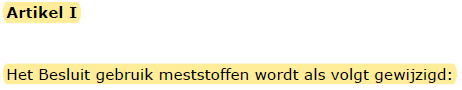 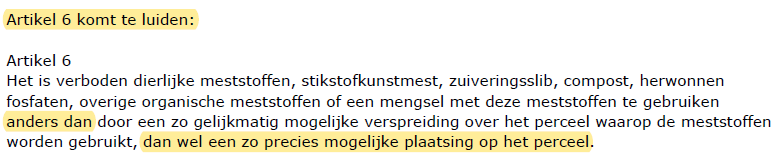 Uit de toelichting bij het wijzigingsvoorstel :
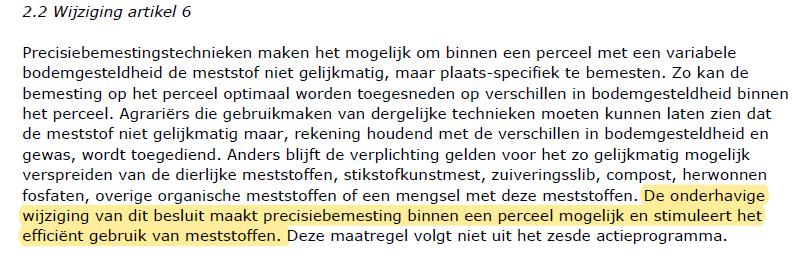 Consequenties

1 Officiële erkenning van nut en noodzaak.2 Schept verplichting  voor overheidsorganisaties.   nl om  deze werkwijze  op alle in beheer  zijnde gronden toe te passen bij bemesting3 Biedt de bemestingsadviseurs een extra argument
4  Het Aktiviteitenbesluit milieubeheer art 3.85 lid 1   (teeltvrije zones onbemest laten ) dwingt tot     precisiebemesting.